６．離散時間システム
６．１　離散時間システムの性質
６．２　離散時間システムの差分方程式表現
６．３　離散時間システムの周波数特性
６．４　Ｚ変換
６．５　伝達関数
６．６　ディジタルフィルタ
伝達関数の詳細については，拙著 Kindle 版「工学系のための複素数の話　第9巻　伝達関数」を参照頂ければ幸いです。
６．５　伝達関数（１）伝達関数とはTransfer Function
システムへの入力を出力に変換する関数＝伝達関数
インパルス応答 h(n) を用いて
だが，因果的システムの場合，n≧0 だけを考えれば良いので
（２）伝達関数と周波数特性
周波数特性を数値的/解析的に求めるには z = e jωと置く
イメージをつかむことが大事なので，定性的な関係を説明する。
これらは複素数だから，極形式における複素数の乗算の性質から
虚部
虚部
|X(z)|
|X(z)|･|Y(z)|
S[・]
∠X(z)+∠Y(z)
実部
実部
∠X(z)
H[z]
伝達関数による出力の変化
振幅特性が出力の振幅に，位相特性が位相遅れに
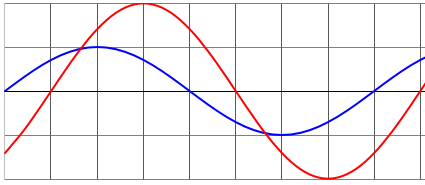 |X(z)|・|H(z)|
|X(z)|
∠H(z)
（３）極と零点
IIRシステムの差分方程式を考える
Z変換すると
分母/分子を多項式に分解
分母/分子は z-1 に関する多項式
分子=0と置いたときの解をck，分母=0と置いたときの解をdkと
置いて複素数解も含めれば，必ず以下の形に因数分解できる。
H(z) = 0となる点を零点(zero)
H(z) =±∞となる点を極(pole)
という。
言い換えれば
　z=ckとなる点が零点，
　z=dkとなる点が極
であるといえる。
周波数特性
ここで z = e jωと置いて振幅特性と位相特性を求める
複素数の性質から，複素数の乗除算は
絶対値の乗除算と，偏角の加減算に置き換わる。
振幅特性では，零点に近ければ振幅が小さくなり，
極に近ければ振幅が大きくなることが
式から分かる。
収束条件（その１）
因果性のあるLTIシステムでは，n≧0で考える
であるため，|z| が何らかの正の値 c より大きくなければならないことを示す。
安定性の条件
この条件は｜H(z)| で |z| = 1とした場合に相当する。すなわち，安定性条件を満たすには |z| = 1 （複素平面での単位円）を含まなければならない。したがって，収束条件と安定性条件を同時に満たすには，何らかの正の値 c は 1 未満でなければならない。
収束条件（その２）
極の場所では収束しない。c の値は 1 未満である。
極は単位円の中でなければならない
（極が単位円外にあったら安定性条件を満たさない）
【結論】
因果性と安定性を同時に満たすには、
H(z)のすべての極が単位円内になければならない。
（４）単純な例題（その１）
以下の伝達関数
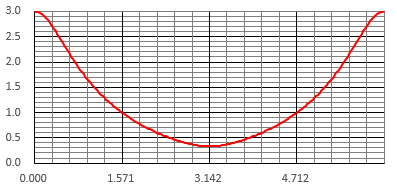 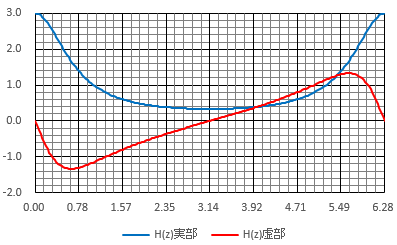 e jωT
A=e jωT－a
B=e jωT－b
|A|
ωT
|B|
極
零点
振幅特性              (b) 周波数特性
　　　　　　　　　　　　　(青：実部，赤：虚部)
本図はa<0, b>0の場合
を図示している
（４）単純な例題（その２）
以下の伝達関数
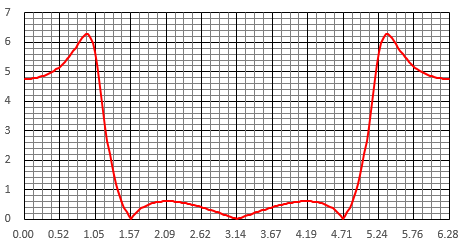 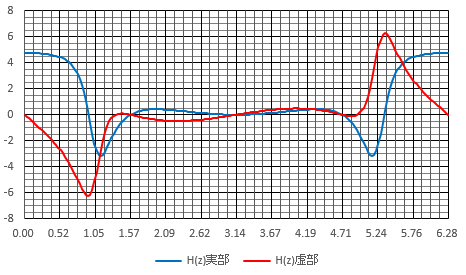 π/3
零点
0.8
極
－π/3
0.8
振幅特性           (b) 周波数特性
　　　　　　　　　　　(青：実部，赤：虚部)
（５）例題
以下の入出力関係の極と零点
Z変換
この例題は単位円上に極があるので発散することを確認しよう!!
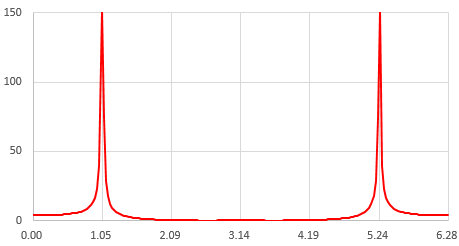 零点
極